LABIM 2015
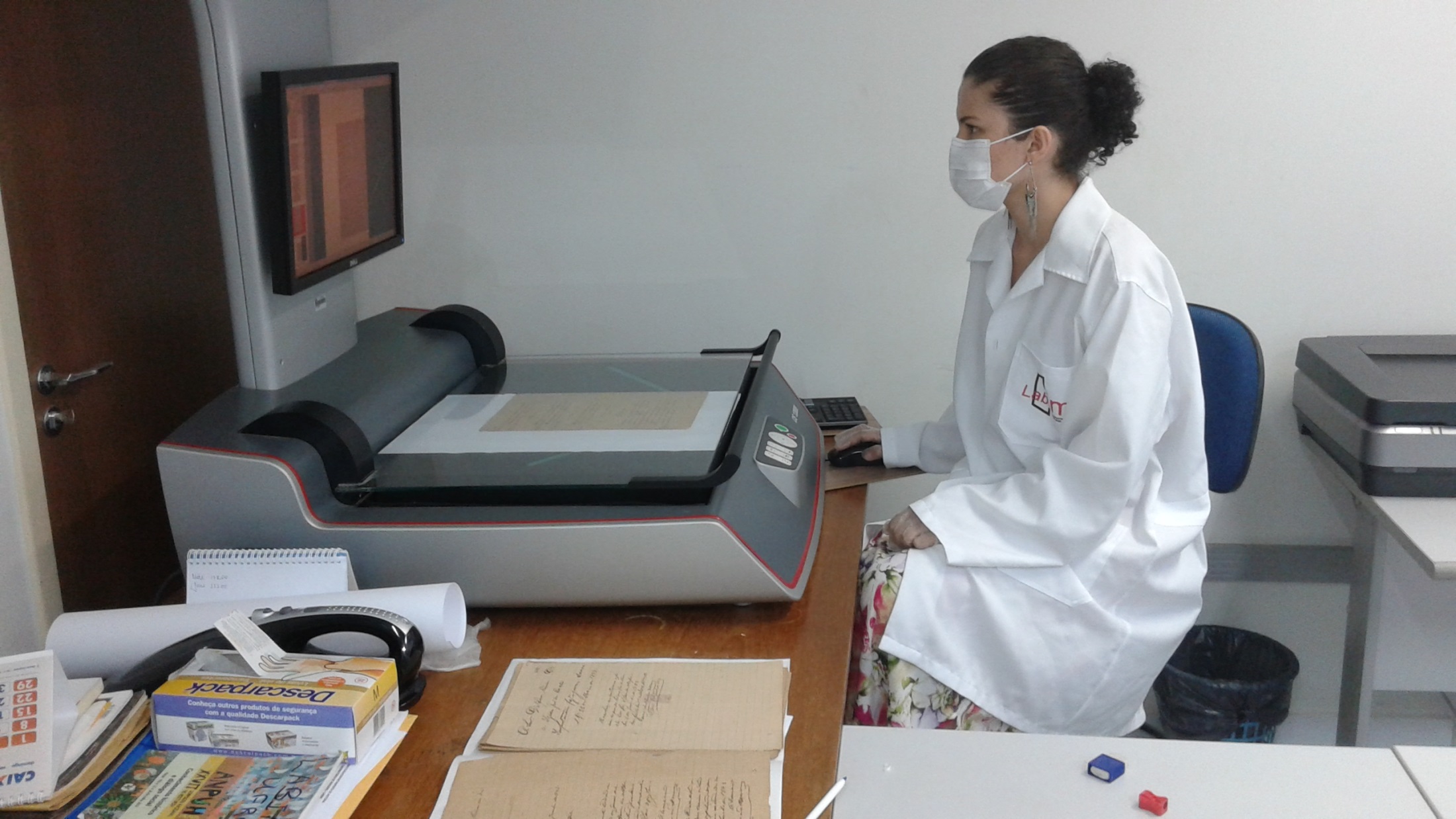 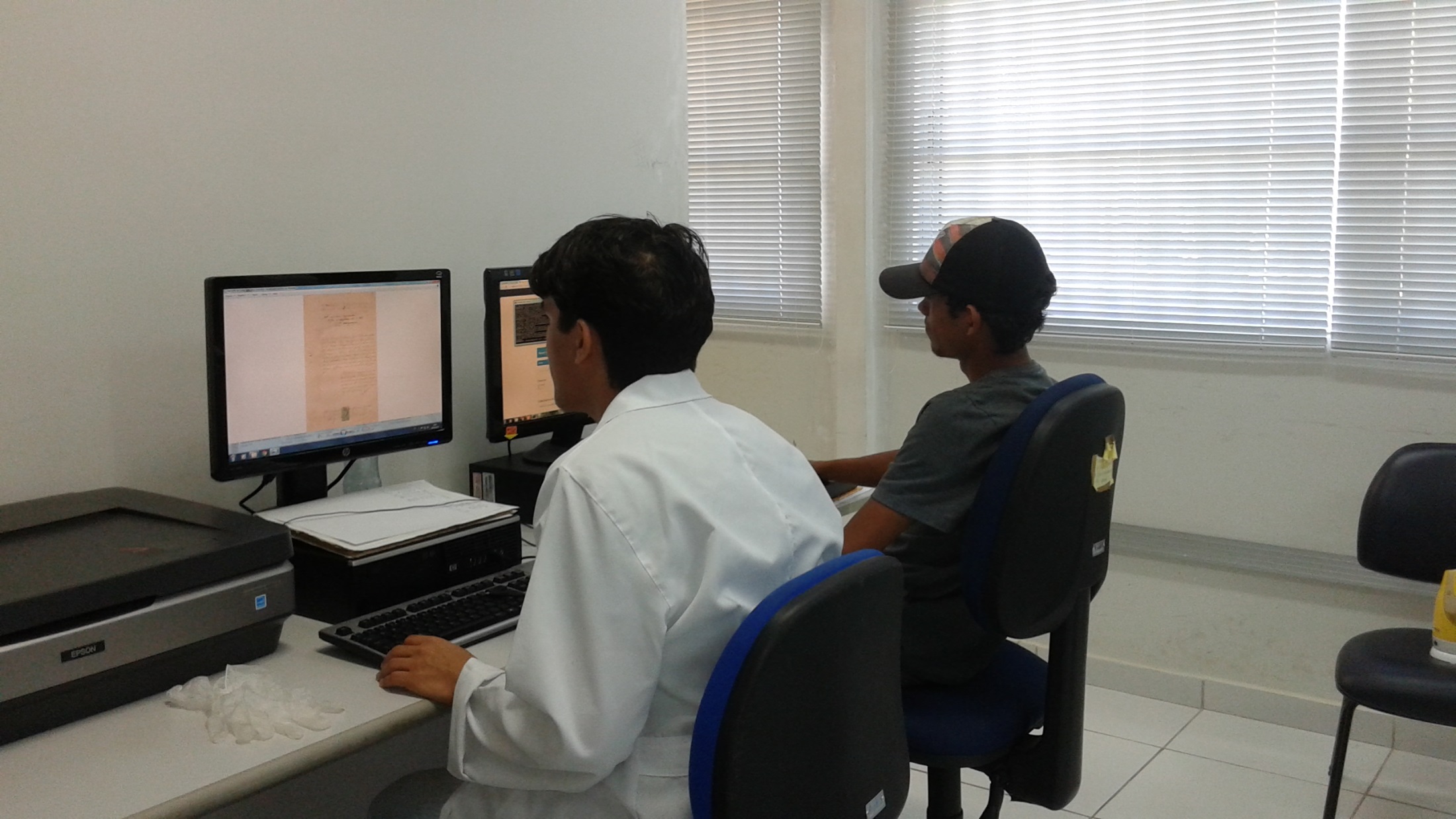 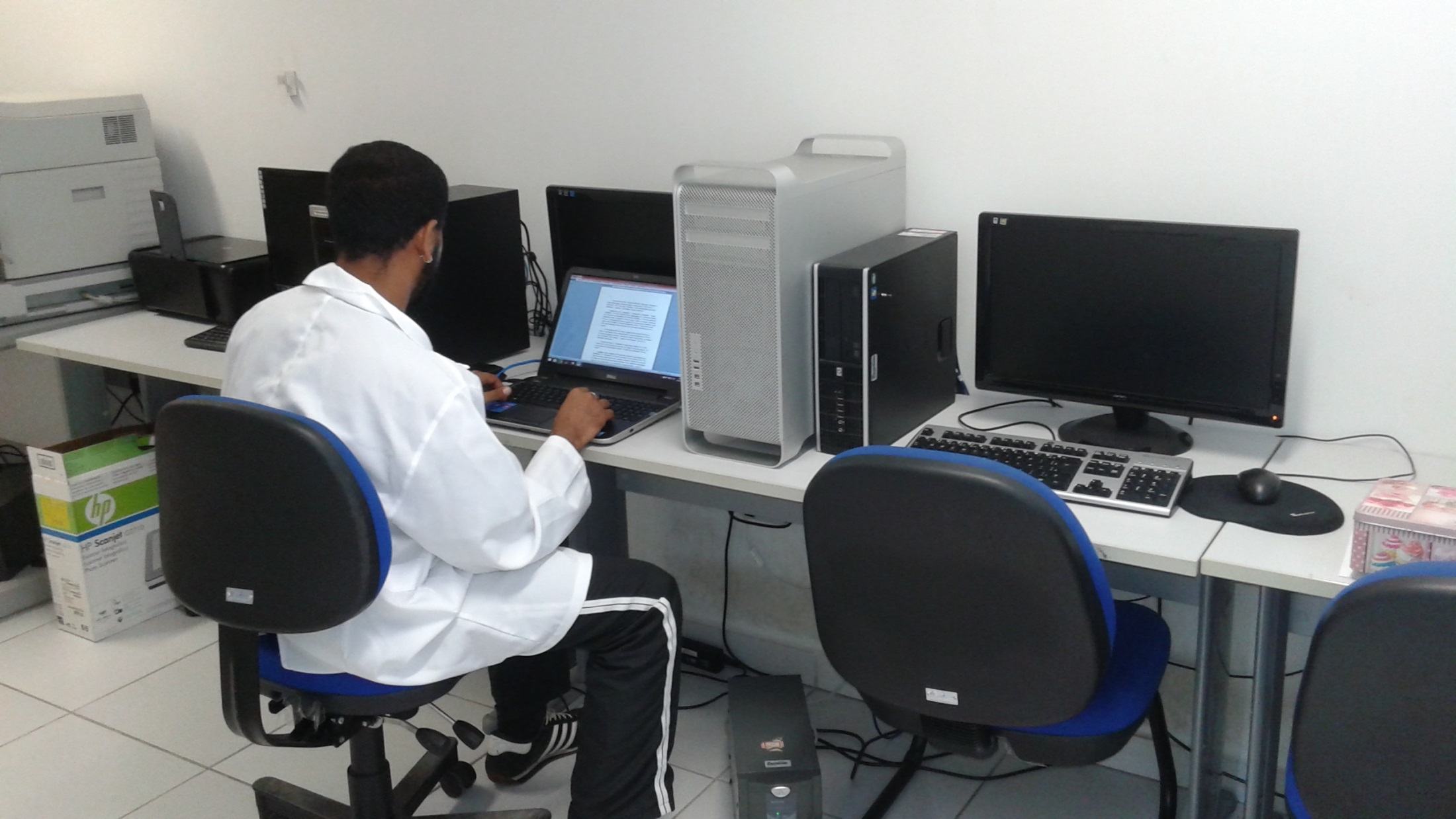 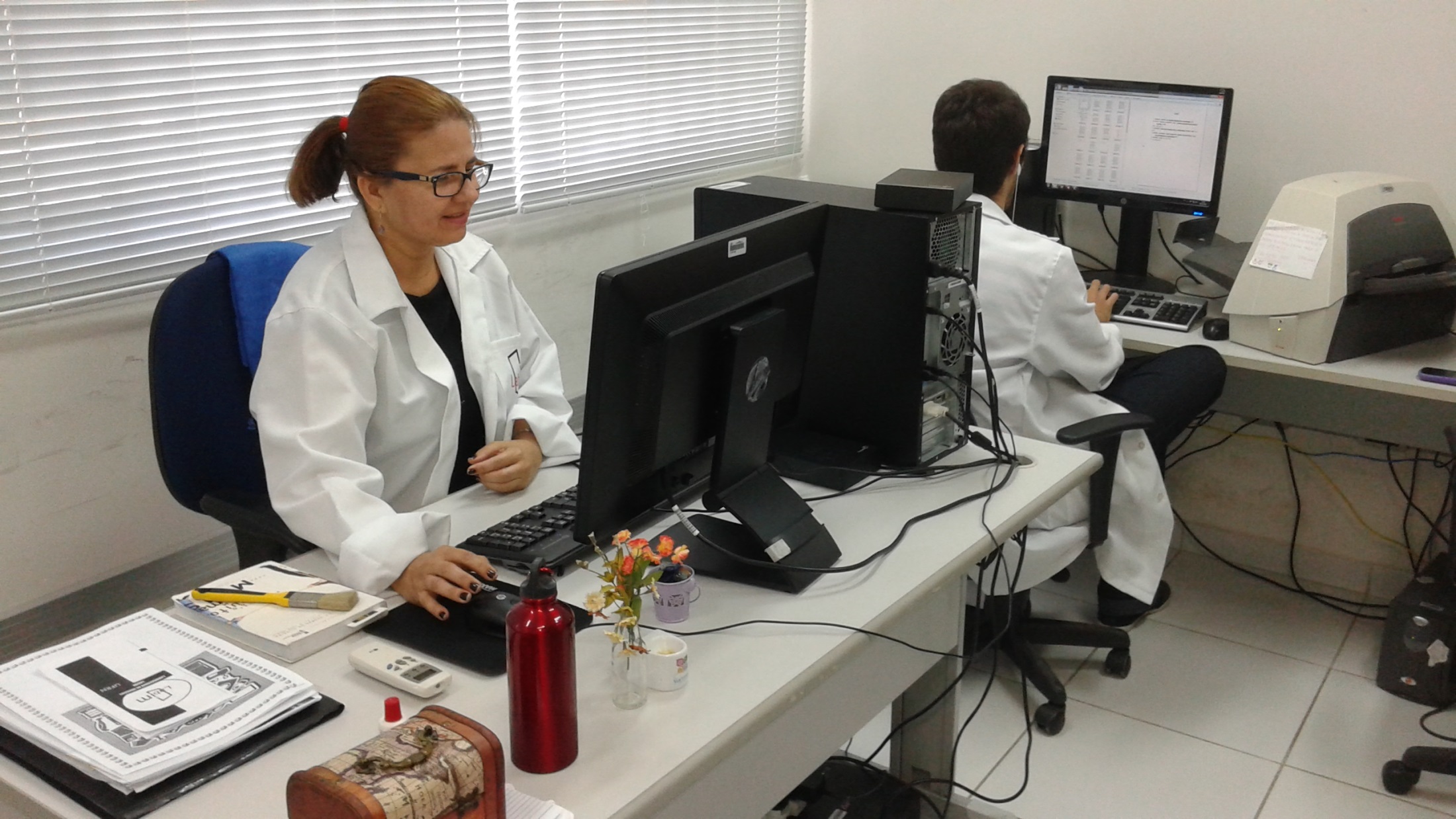 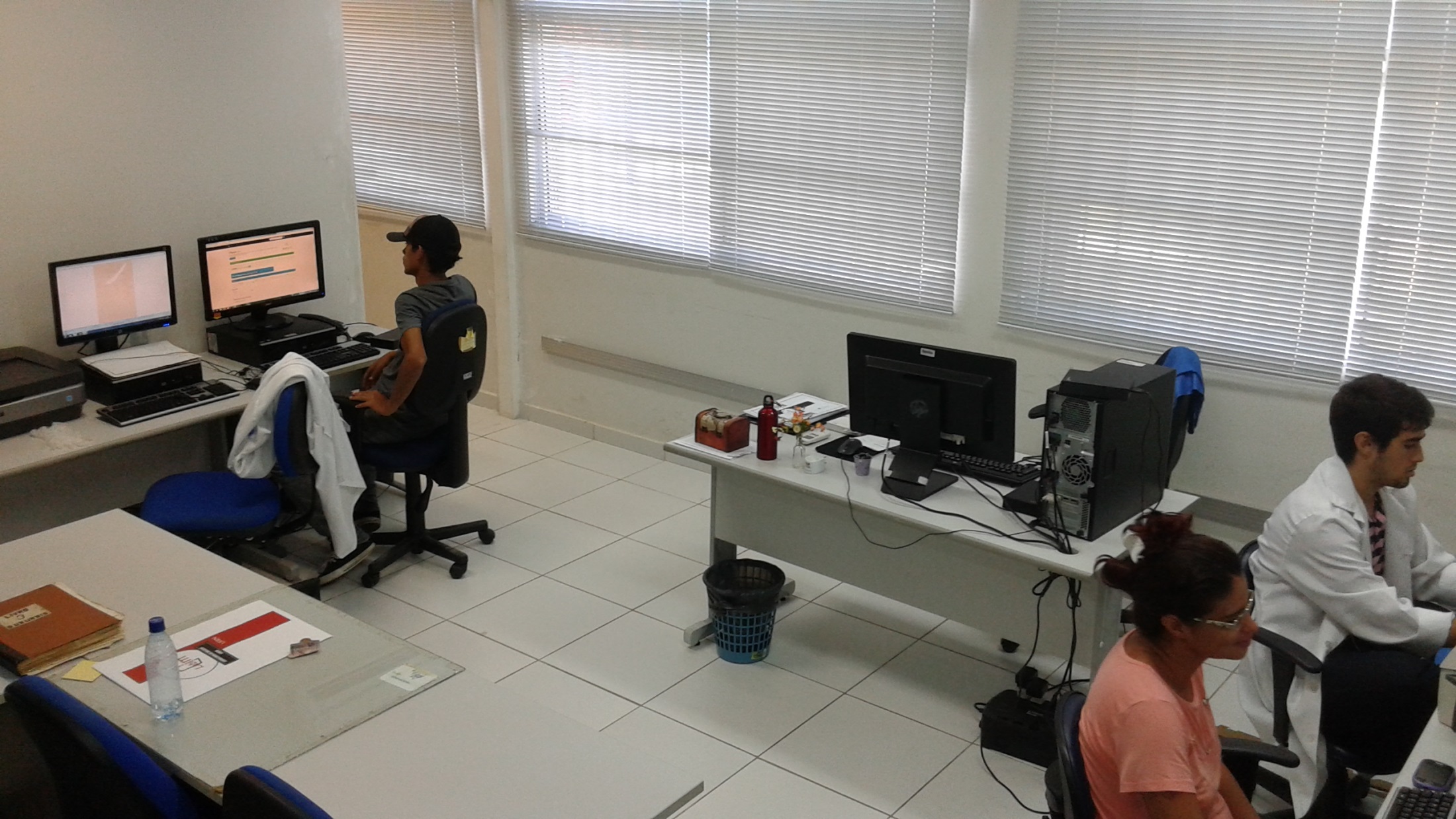 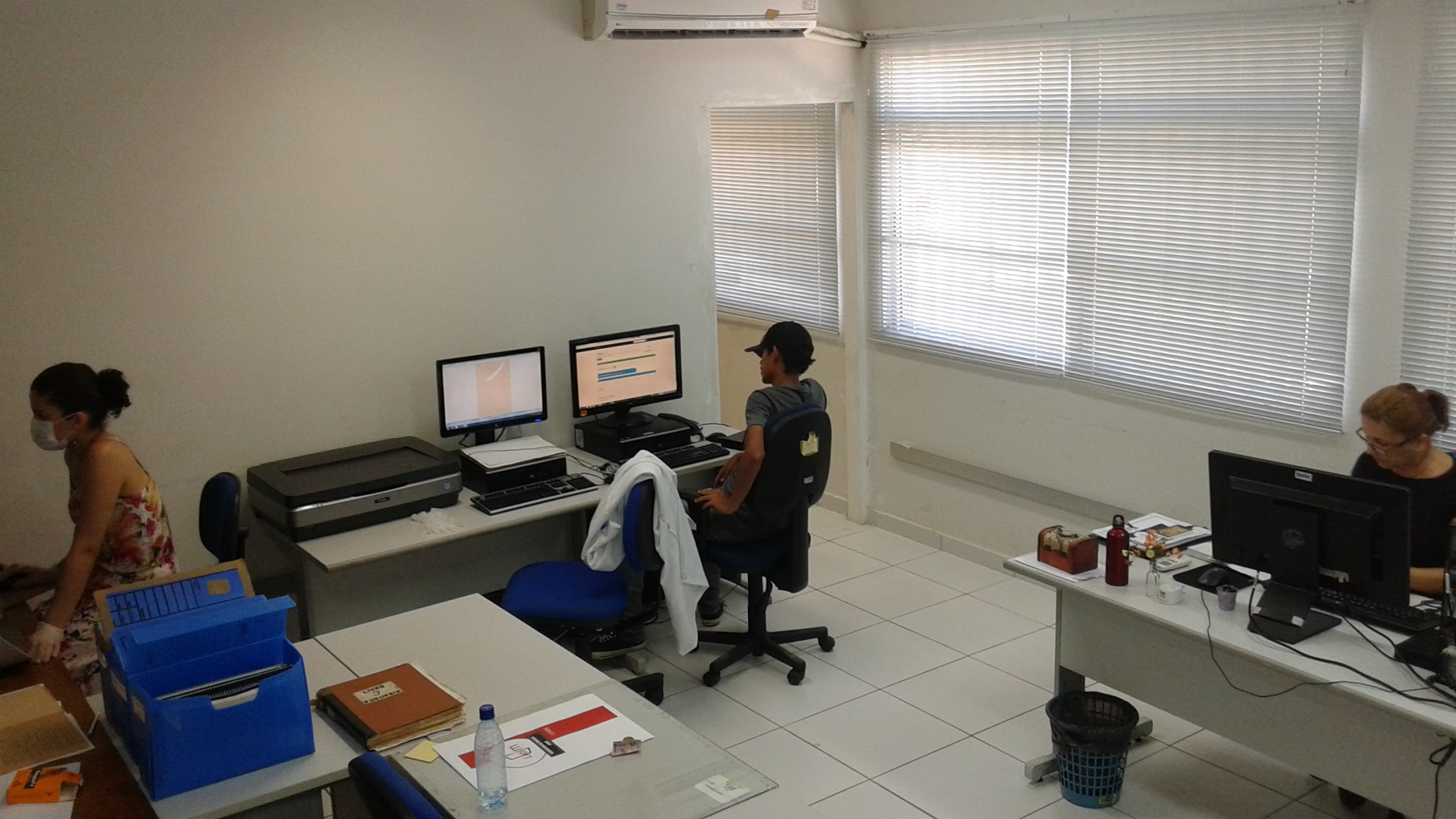 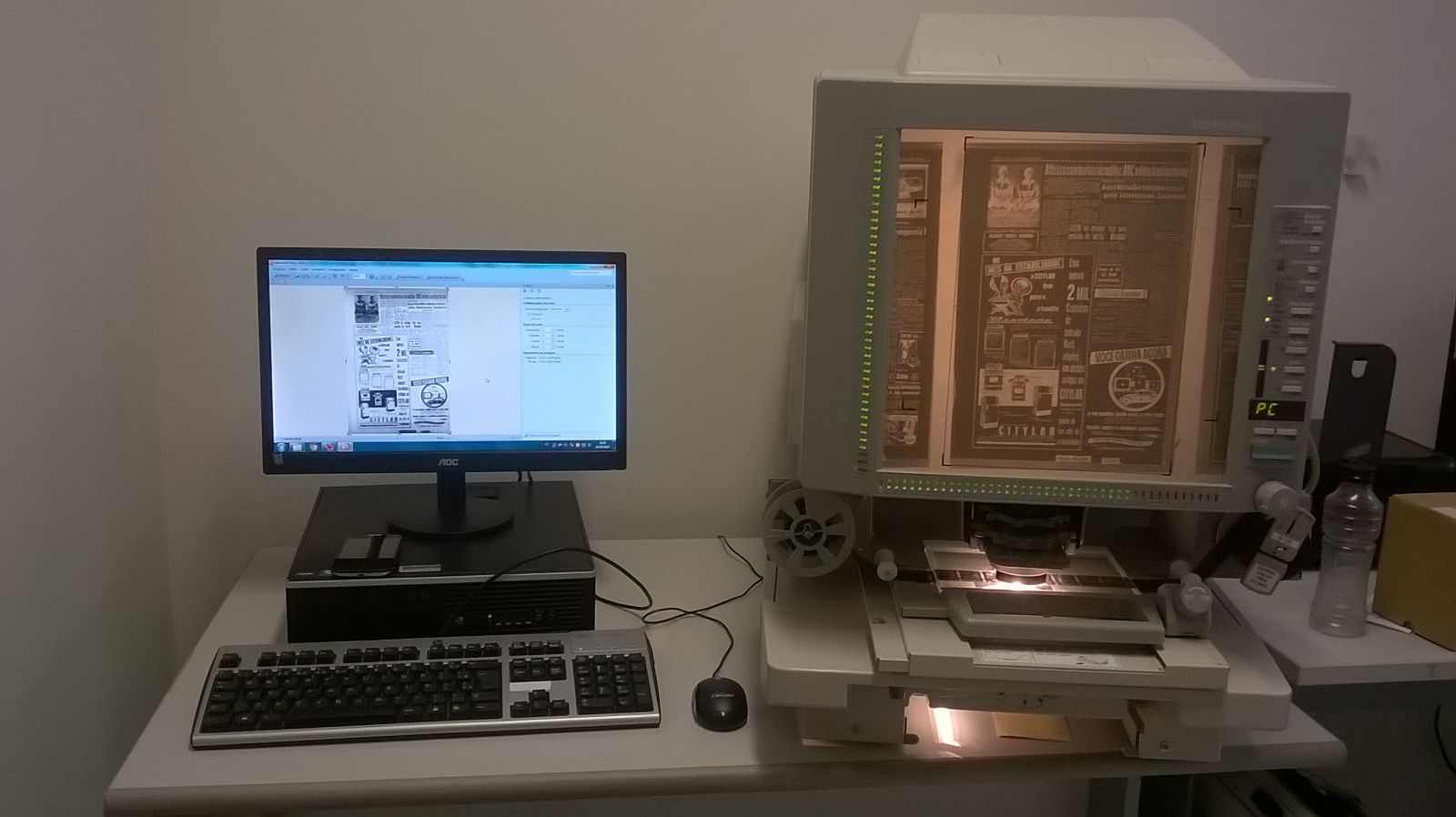 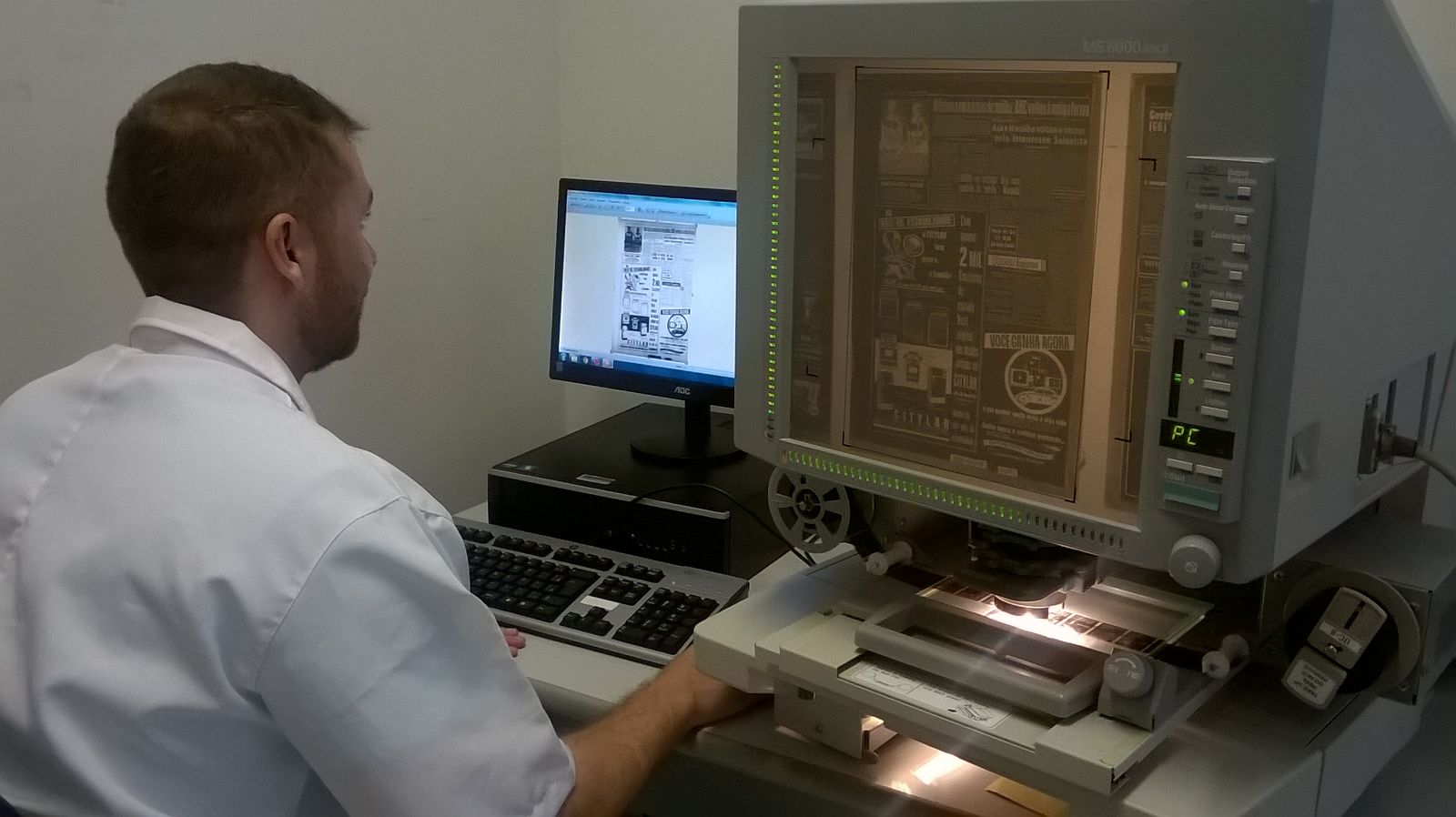 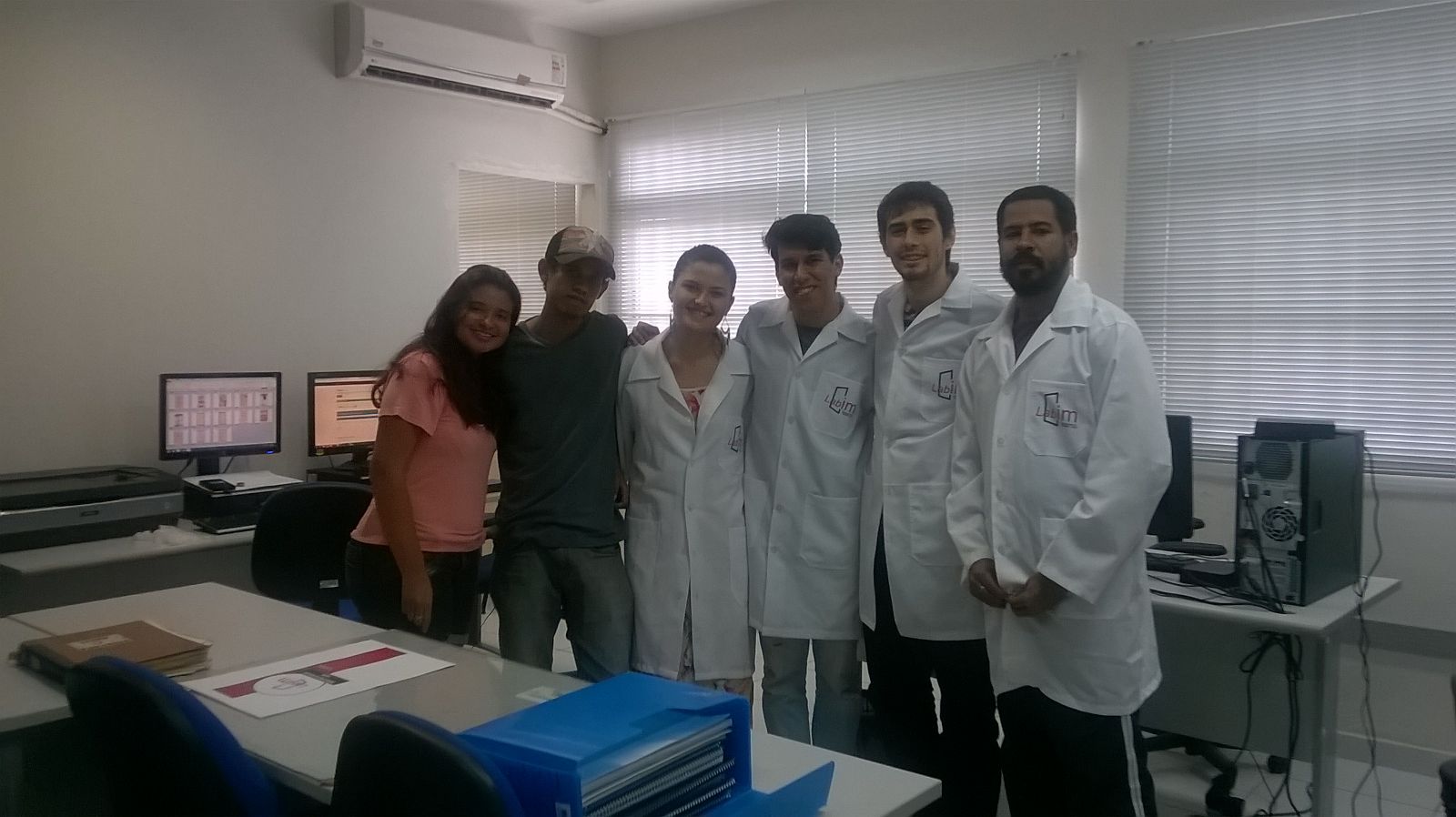 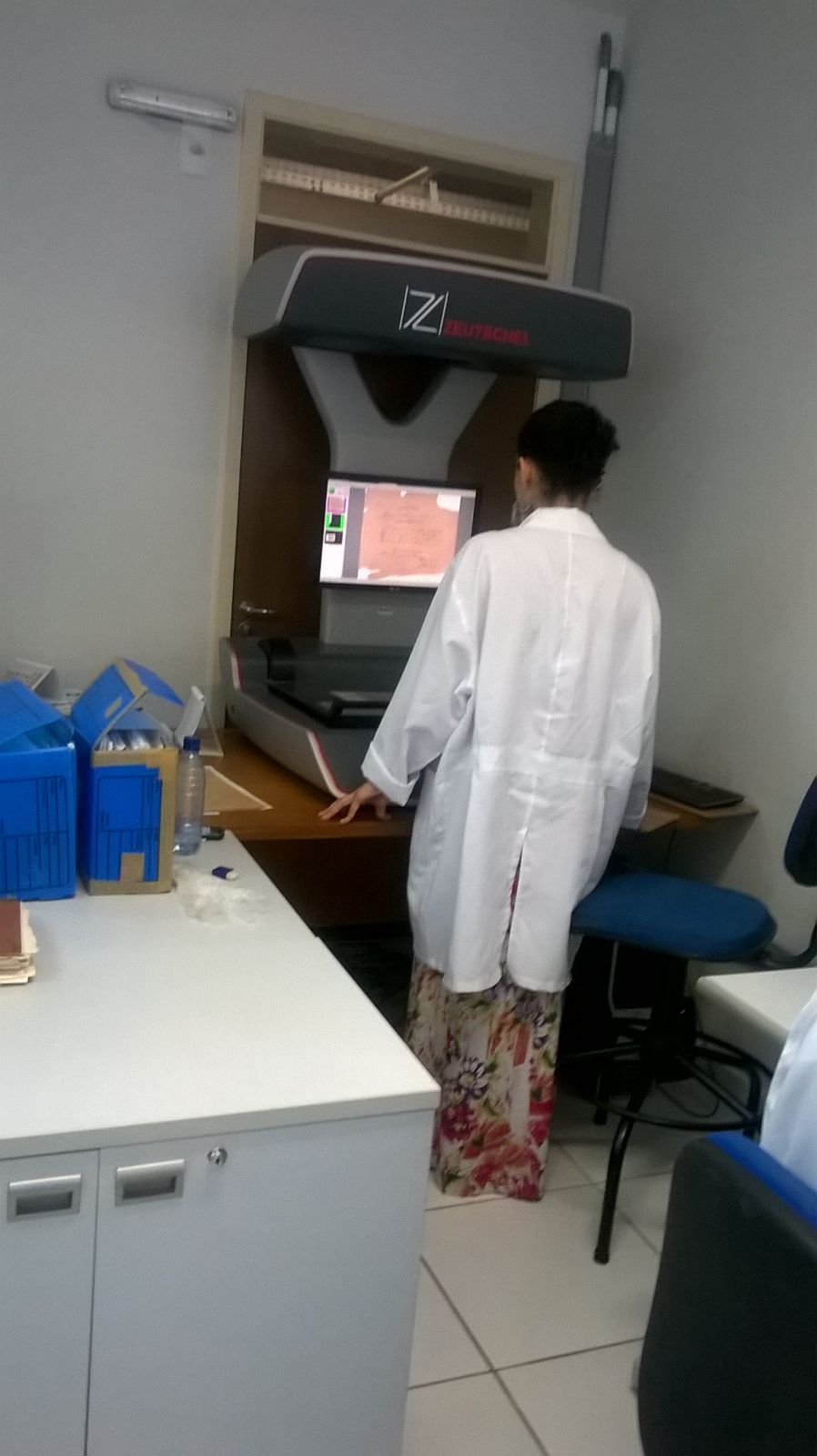 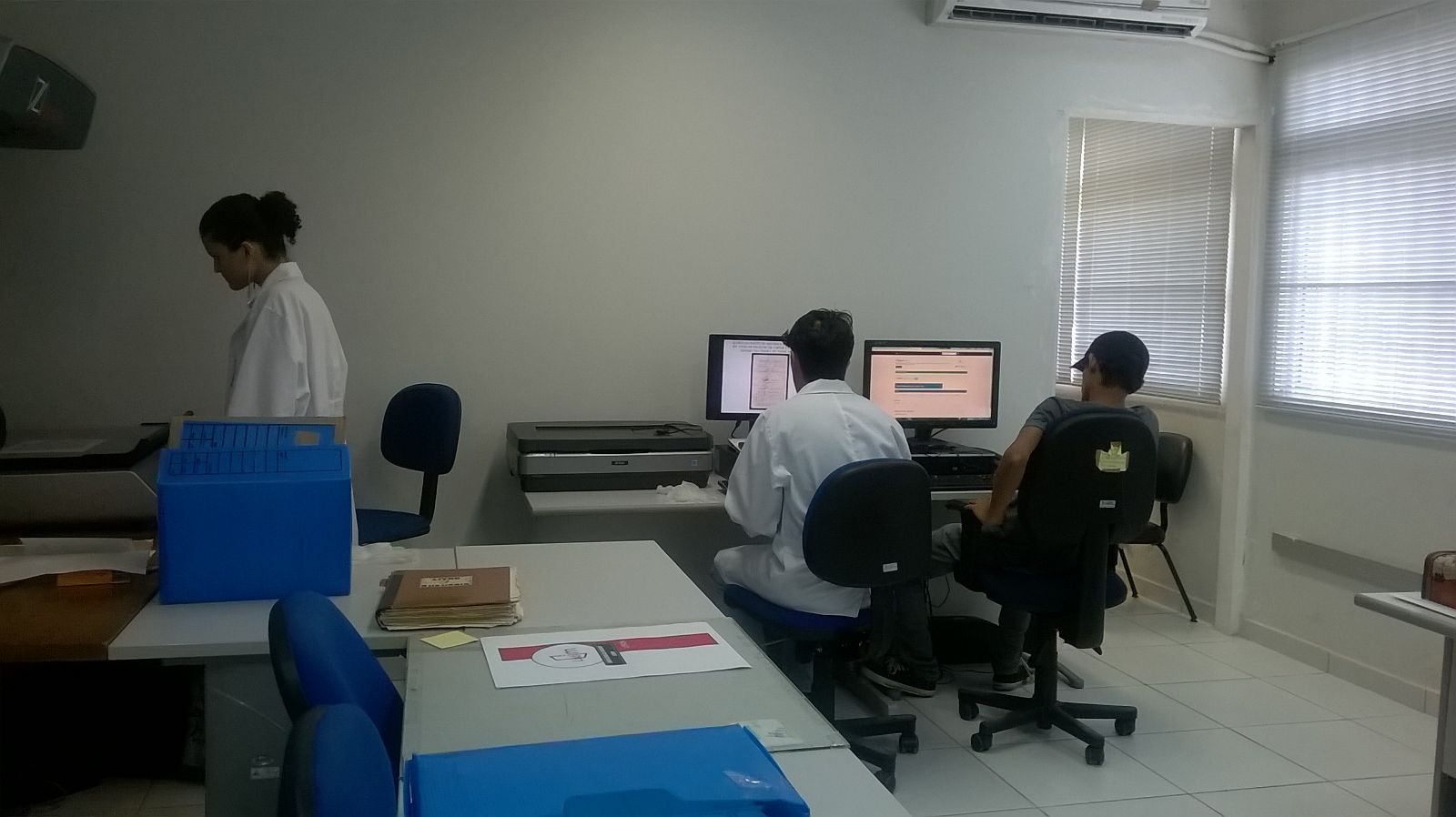 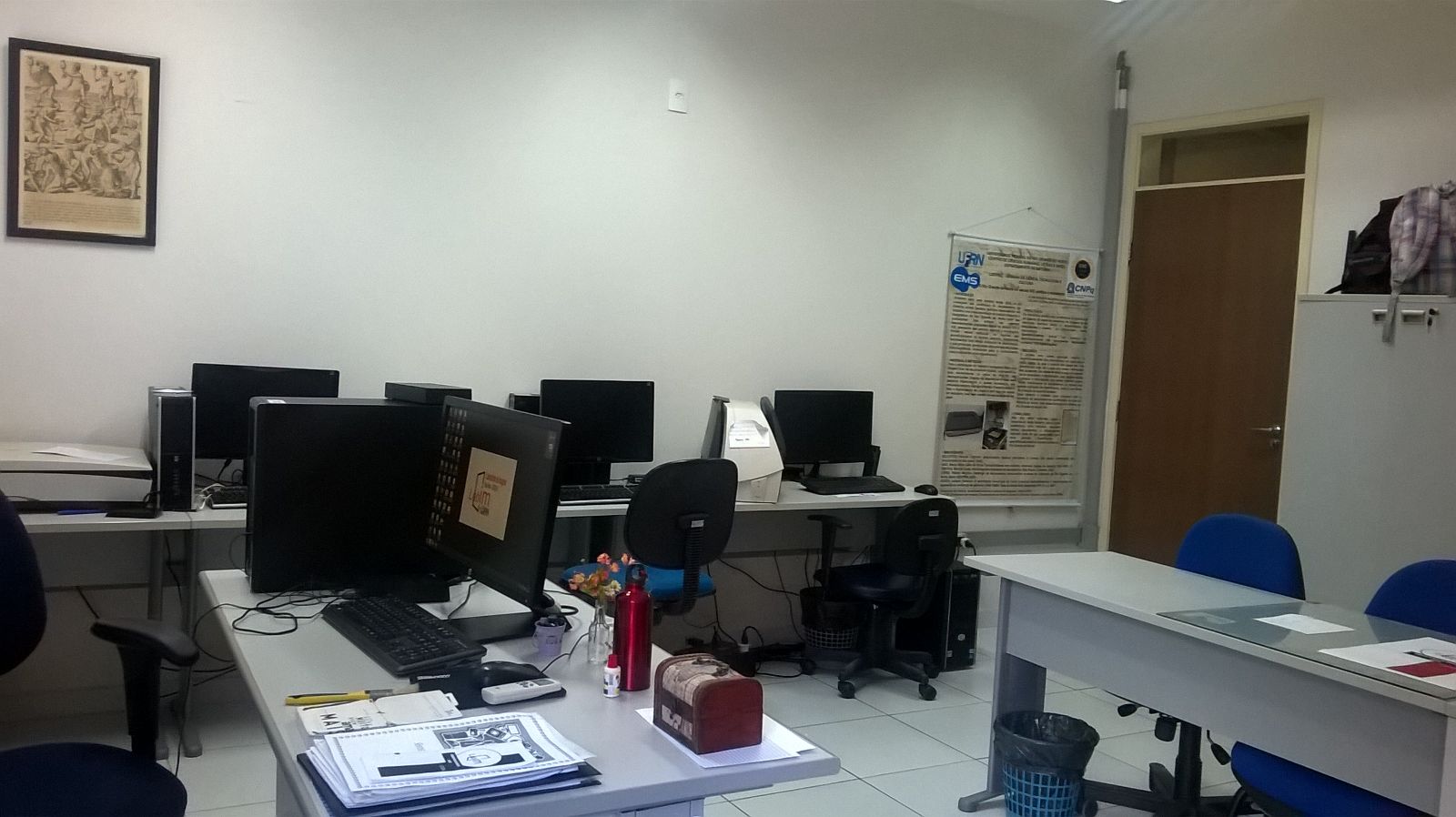